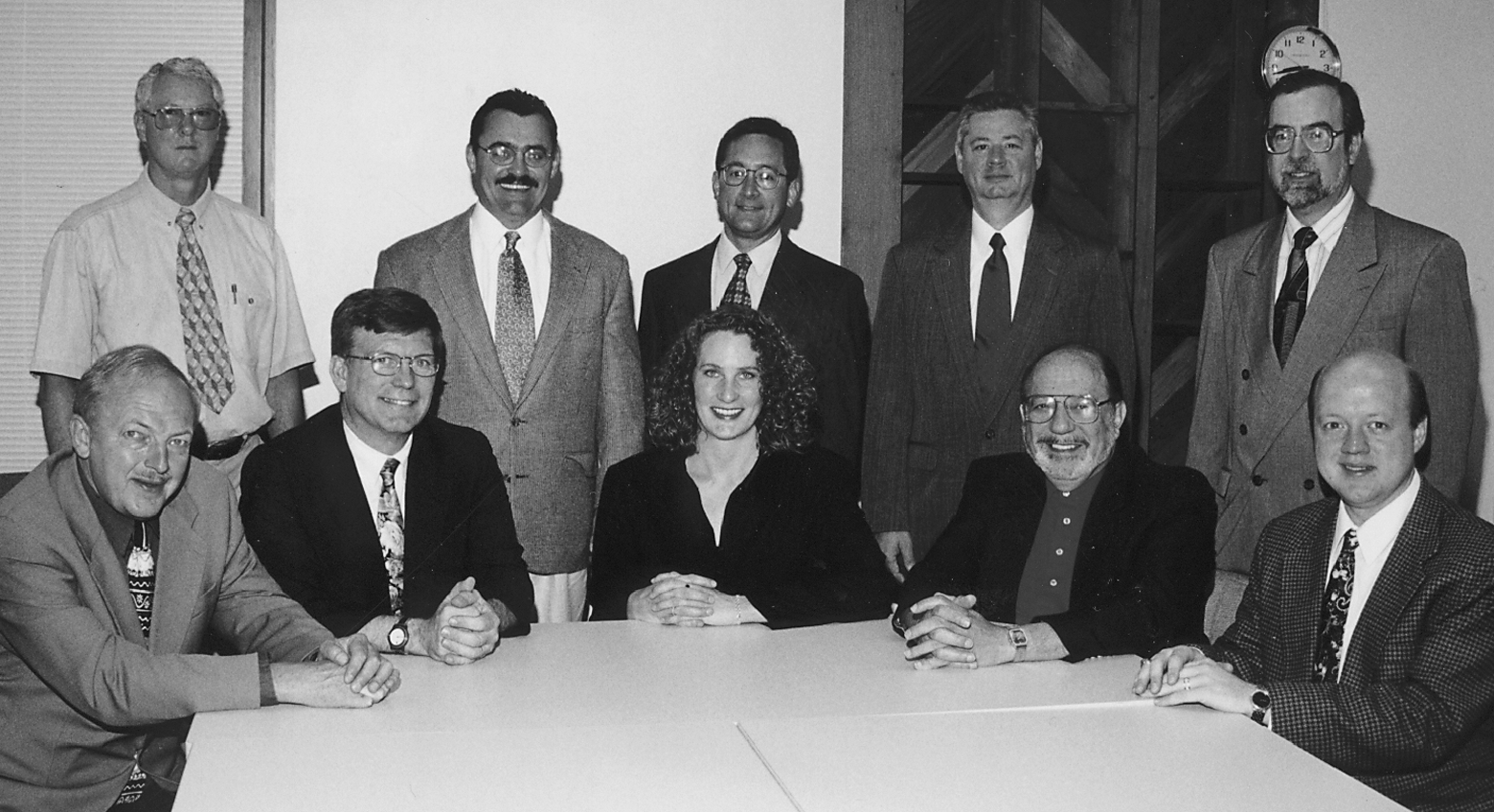 District Transportation Planners
Joint Meeting for ICOG and the MPO/RPA Quarterly Meeting
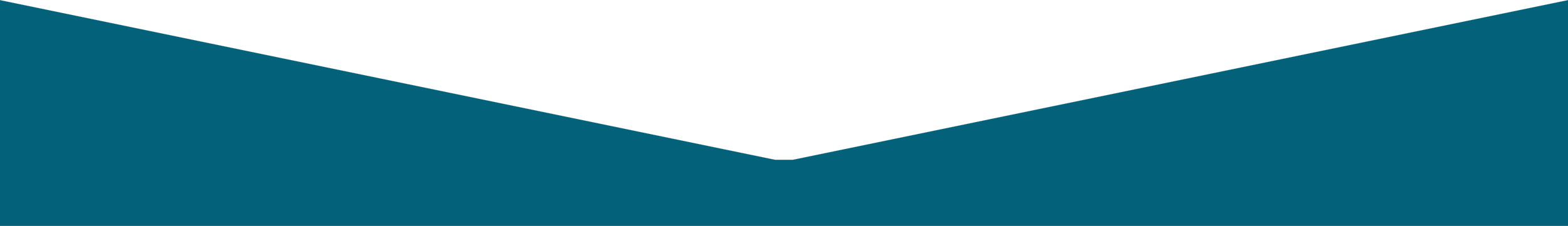 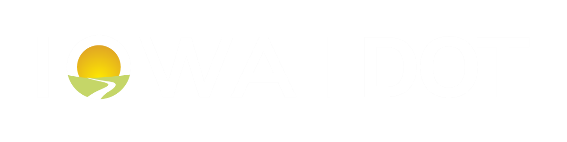 April 30, 2025
3/2/2023
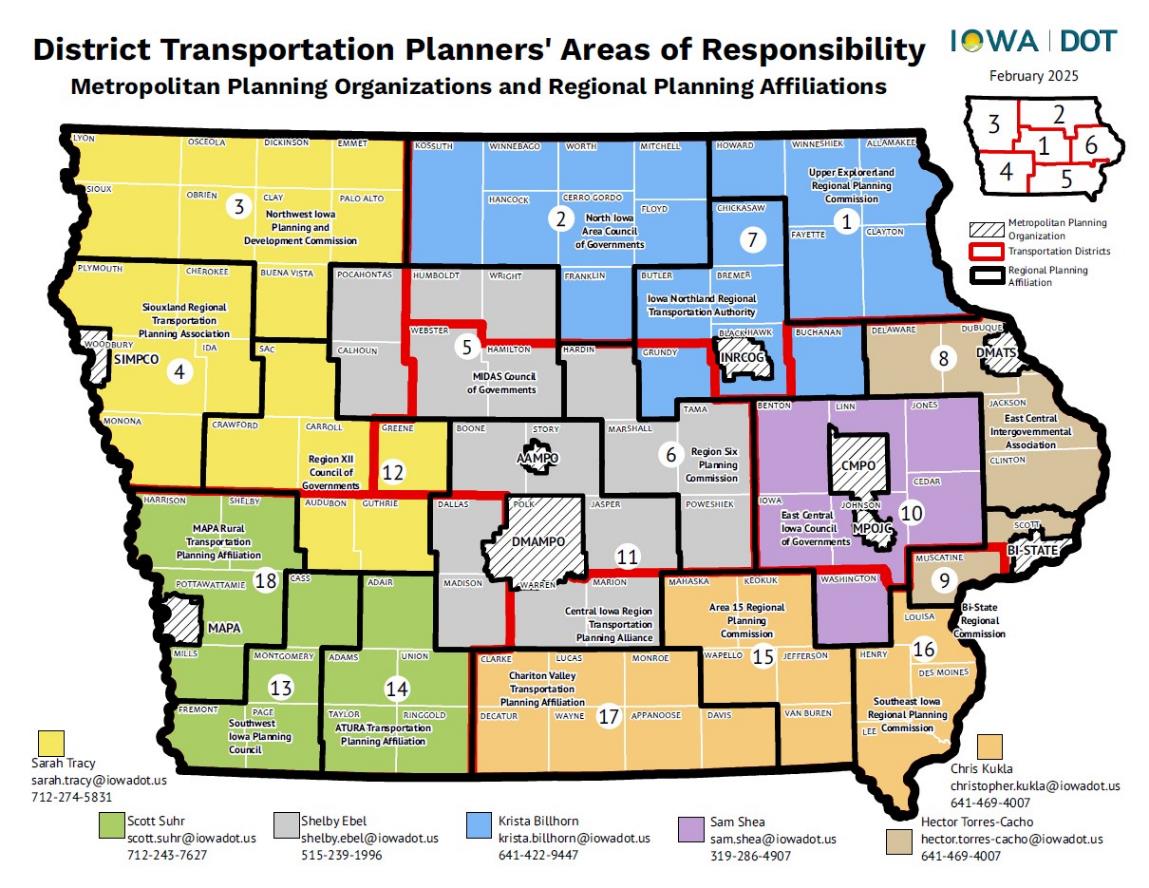 MPO/RPA
Attend Tech Committee, Exec Committee, Policy Board meetings
Attend Quarterly MPO/RPA meetings hosted by Systems Planning Bureau
Attend monthly District Transportation Planner meetings
Participate in MPO/RPA planning reviews 
Review and approve Monthly or Quarterly reimbursement requests 
Review planning documents as needed and support local corridor studies
Provide presentations to MPO/RPA committees as requested 
Develop a list of district projects to include in LRTP updates and send status of current year projects for TPWP and TIP
Work with agencies on all requests/questions/issues that they send in. The DTP should be the first point of contact for everything.
DOT Project Support
Public Involvement
IJR/IOR writing and review
Attend project management team meetings
Act as a reference to provide comments and information for all types of district projects
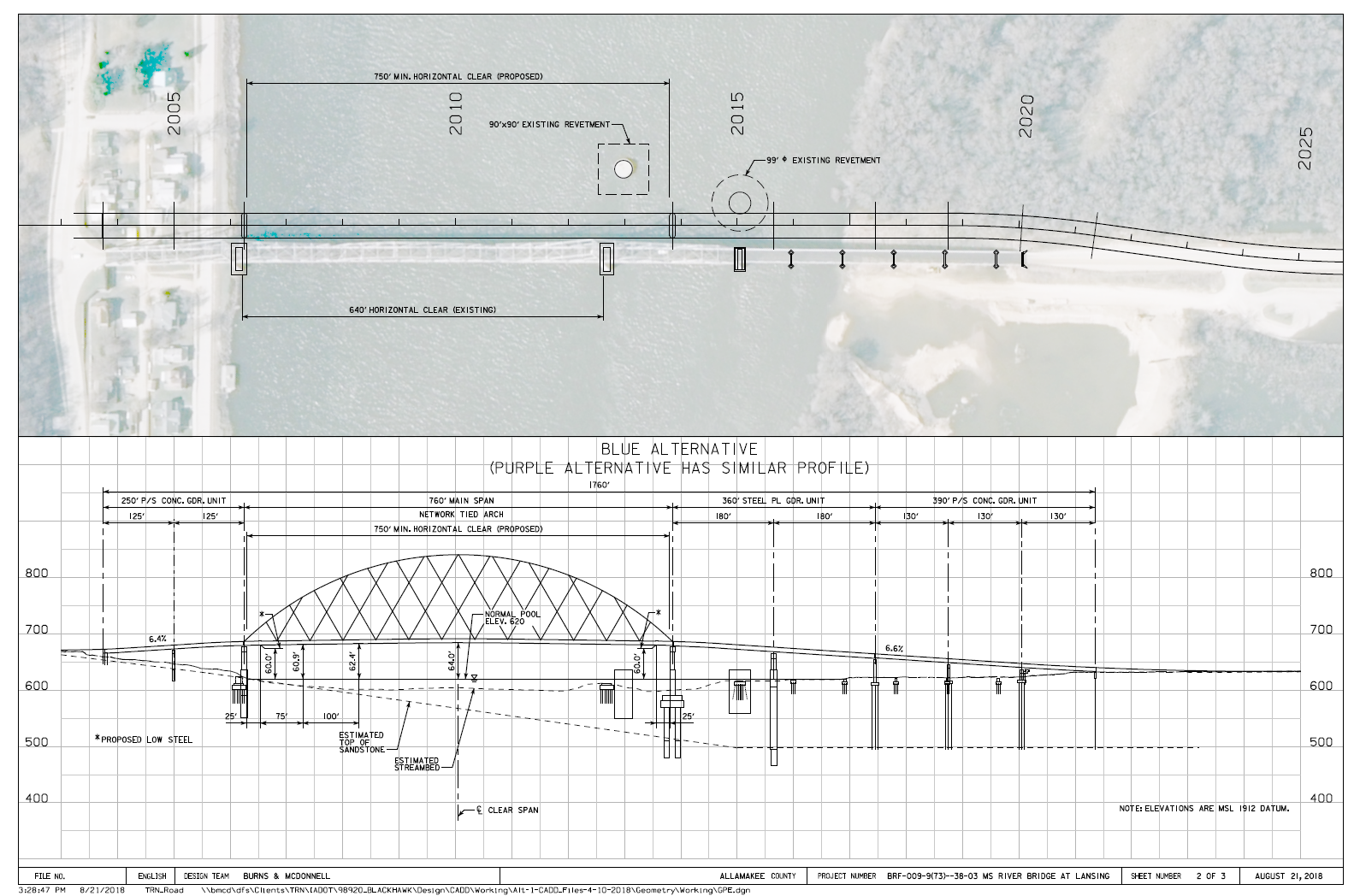 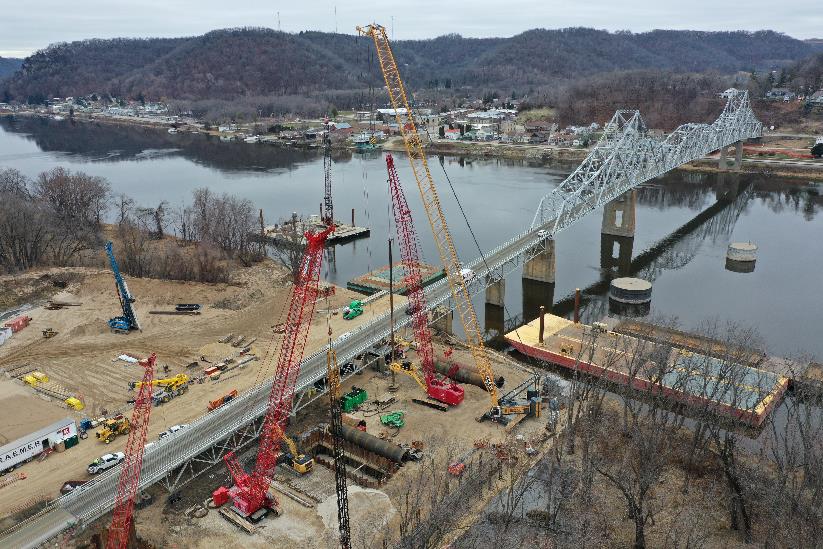 Public Engagement
Coordinate with DOT staff to host project-related public meetings. May be in person or virtual.
Review meeting invite lists, review the meeting invites and related media releases
Work with DOT web-team to load project displays, handouts, and detour displays onto the project related webpage about one week prior to the meeting. 
Complete pre-recorded presentation for use in the online virtual meeting and submit to LEB/PI section one week prior to the meeting and use template provide by LEB/PI section. 
Monitor PIMA for comments and respond as appropriate 
District Planner and Public Involvement Section quarterly meeting
Work with media- both outreach and responding to requests
Manage websites and social media
Respond to citizen inquiries
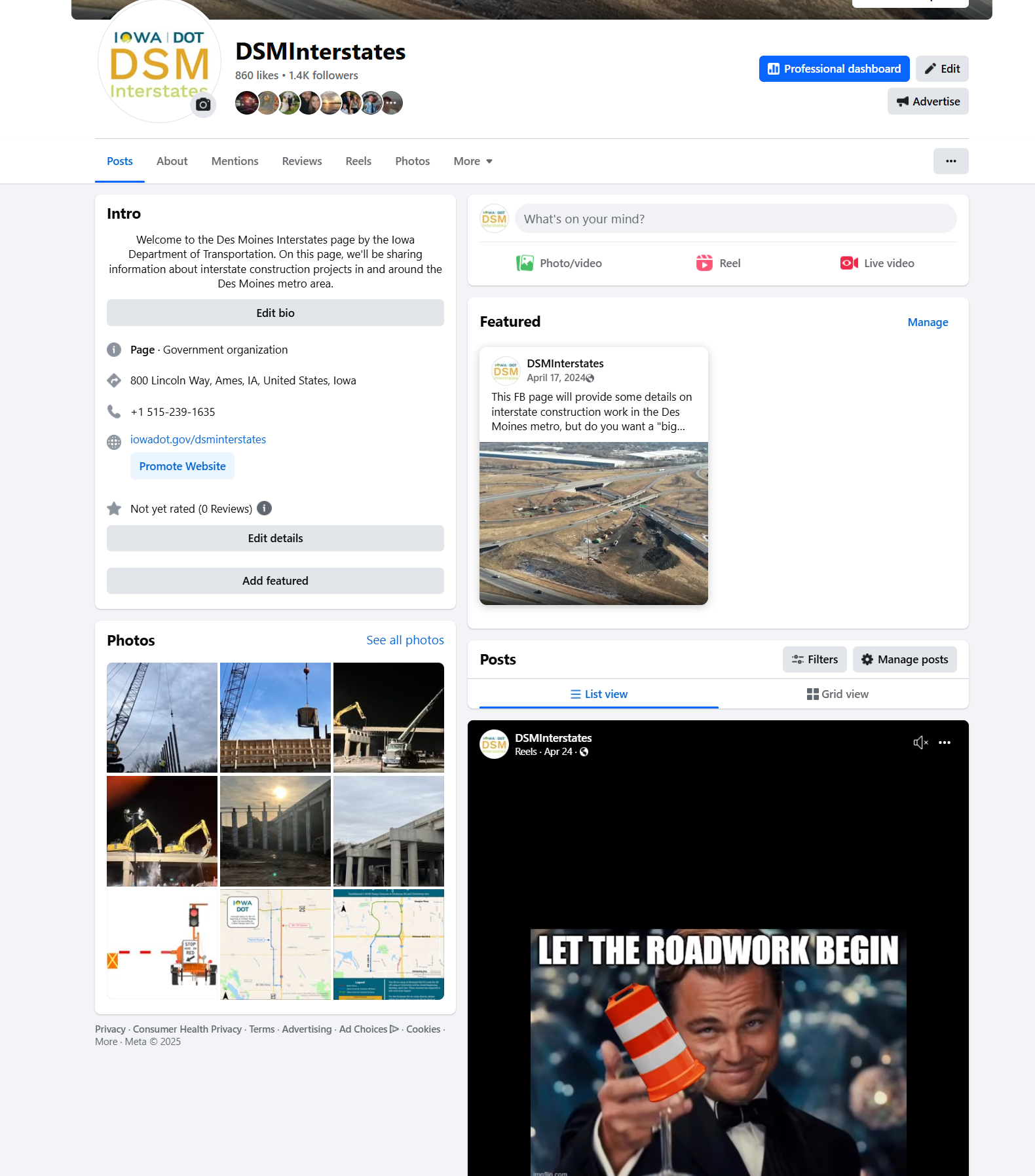 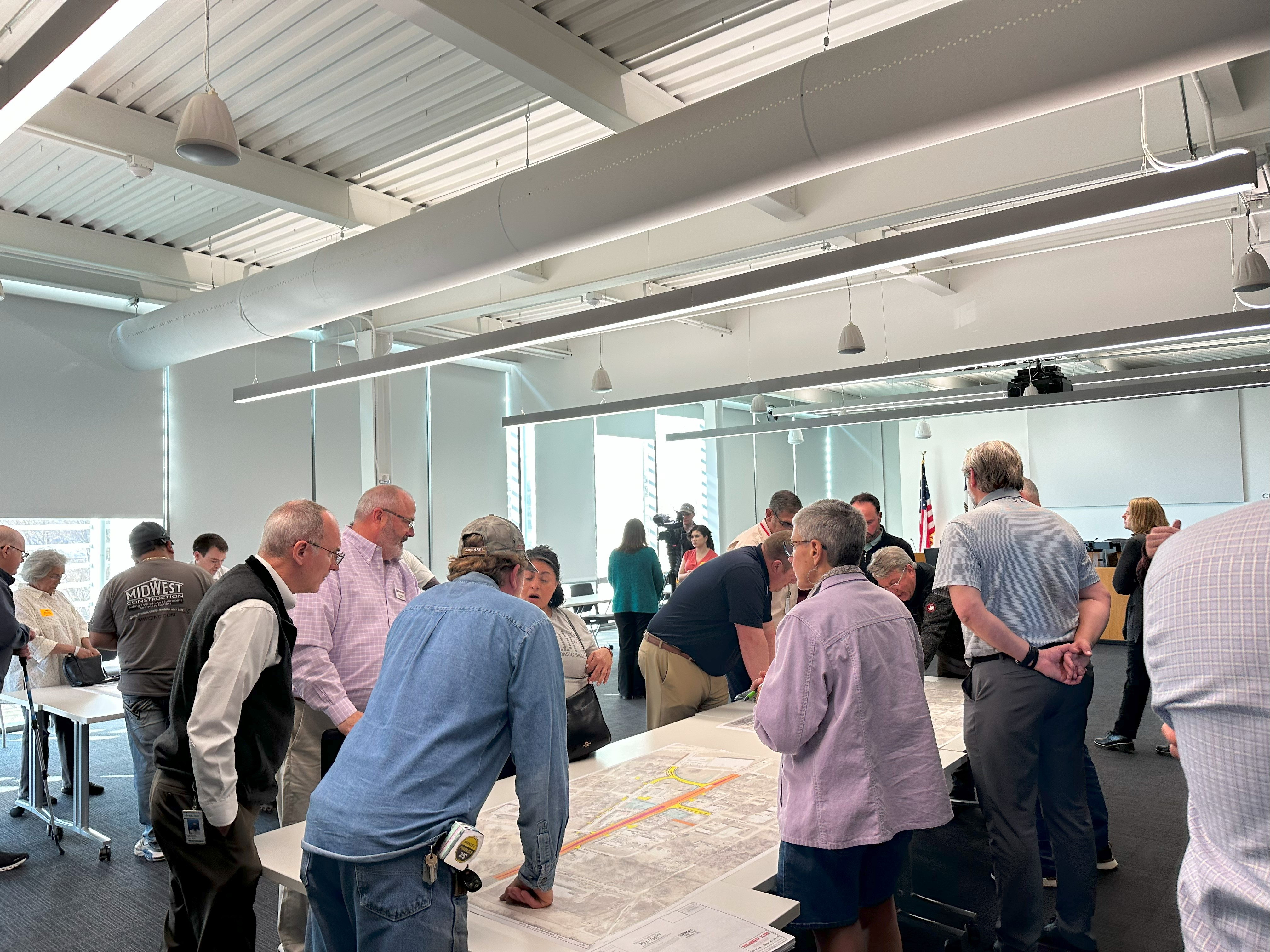 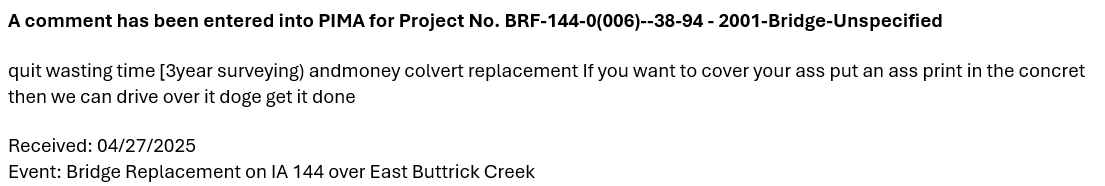 Modeling and Mapping Support
State of Iowa Map review- alternates between bike map and state map
Work with Systems Planning on forecast requests
Create maps for projects
Traffic count requests- can be initiated by DOT staff or local officials 
Urban Area Boundary update
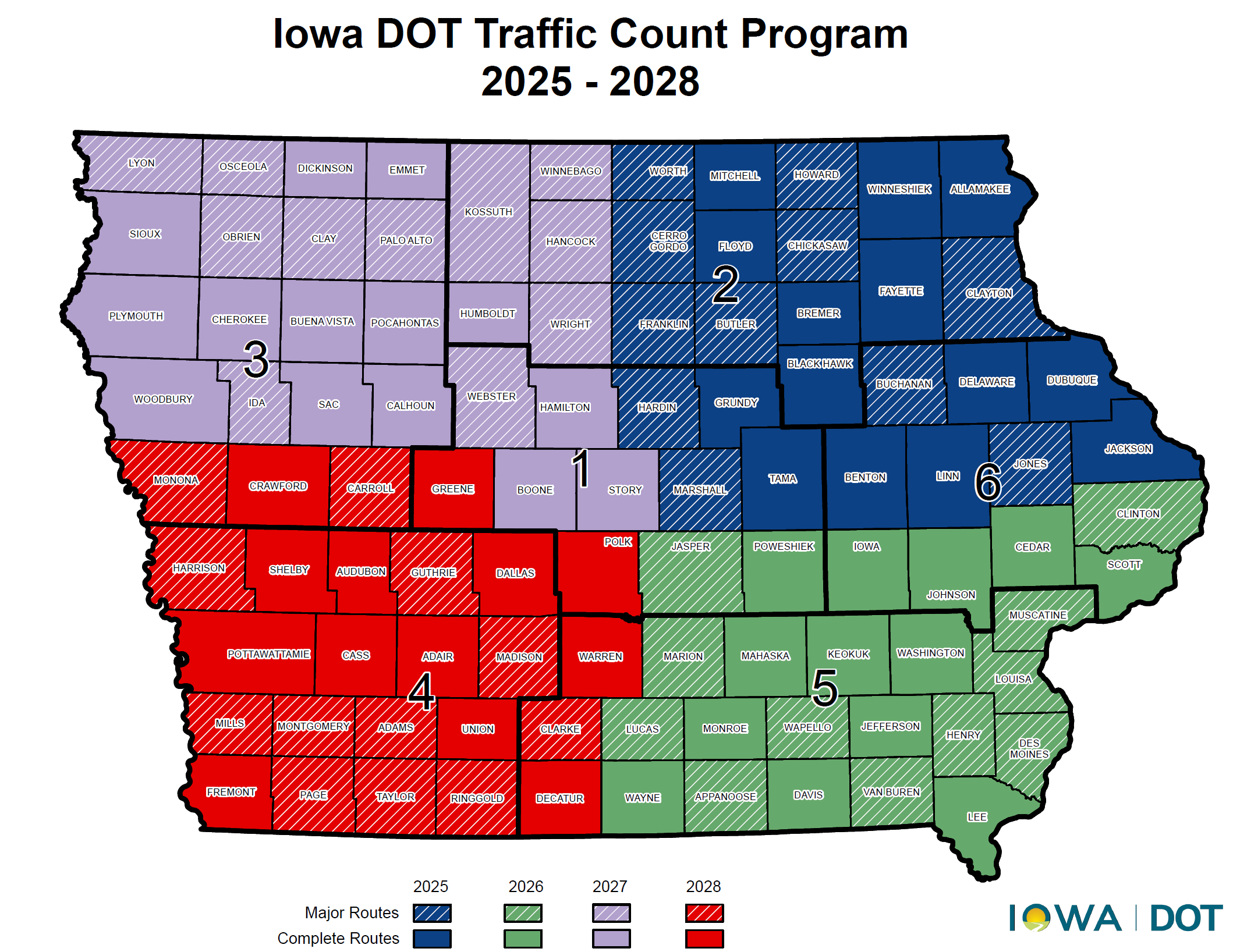 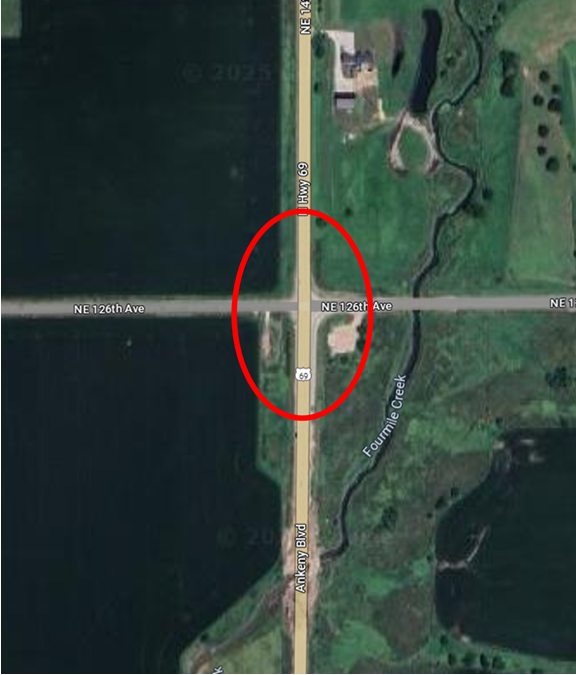 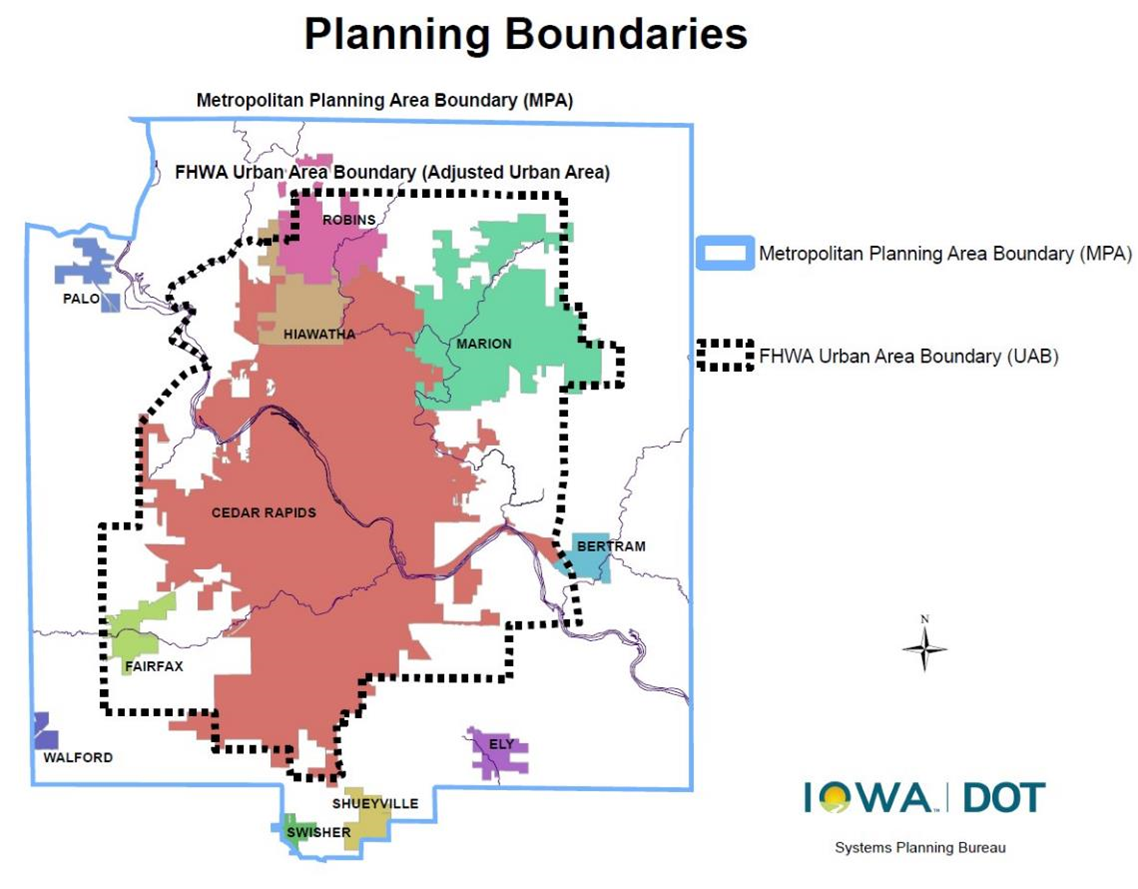 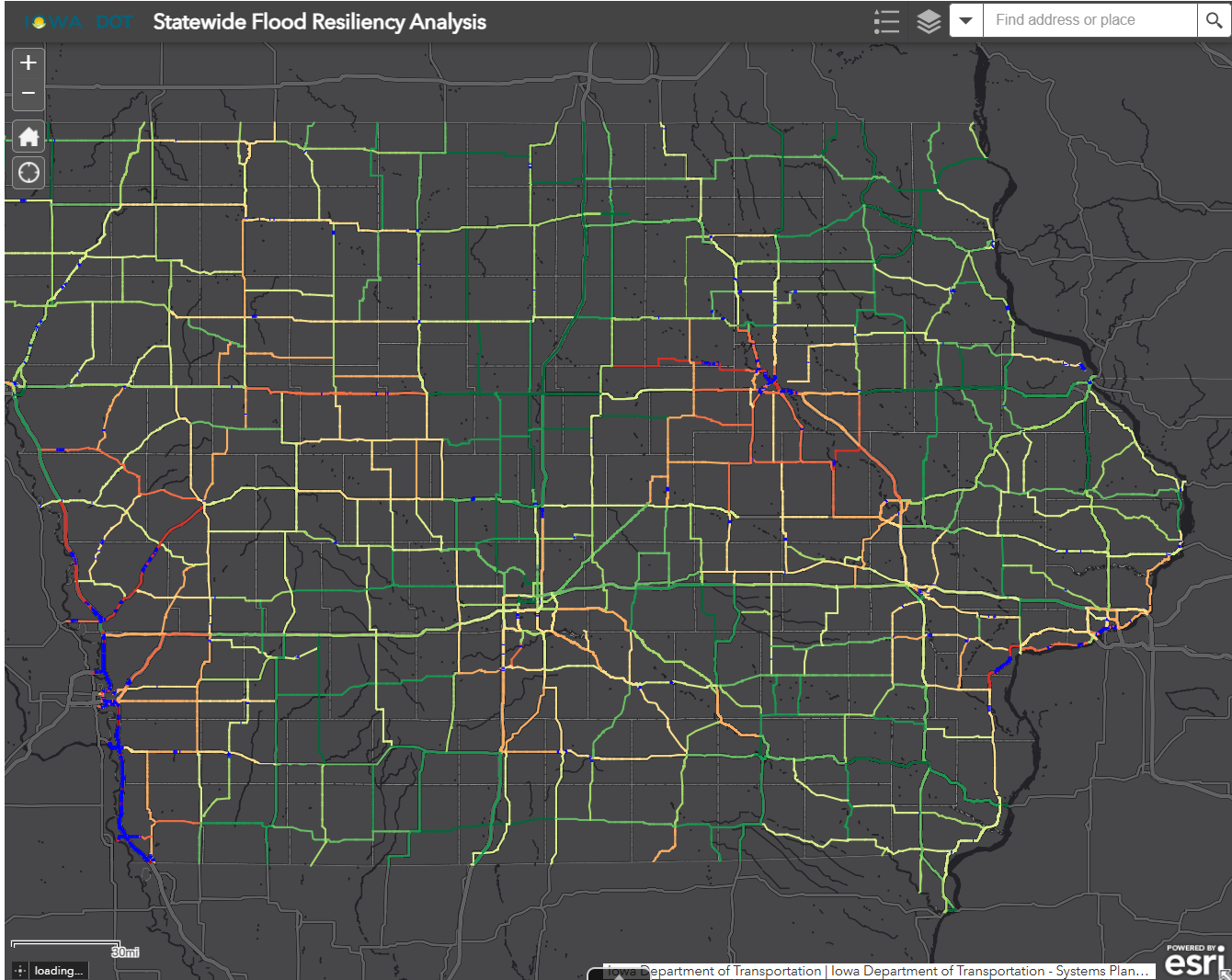 Committees
Various committees related to the MPOs and RPAs
Iowa DOT Transportation Commission
Monitor monthly meetings and host tours/input meetings as needed
MDST 
Civil Rights Team
Resiliency and Sustainability Committee
Highway Advocacy Groups and Coalitions
Community Visioning
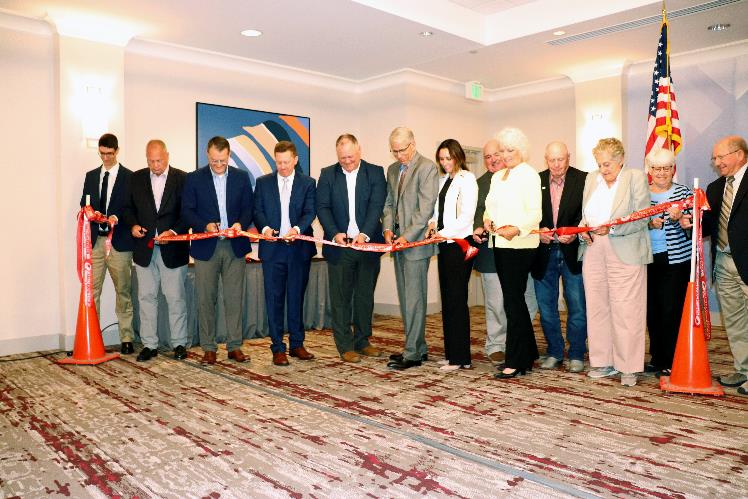 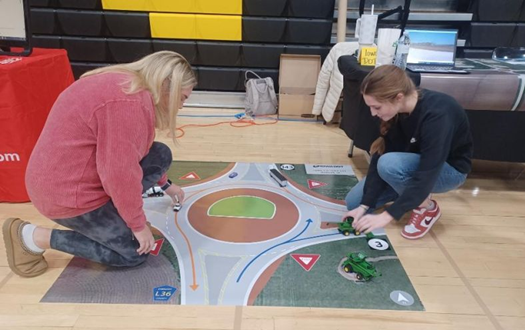 Other Duties as Assigned
Presentations to public groups
Grant assistance, including letters of support
Review annexations and local development projects/planning initiatives
Update website
Special event traffic planning like RAGBRAI
Various right-of-way concerns from public
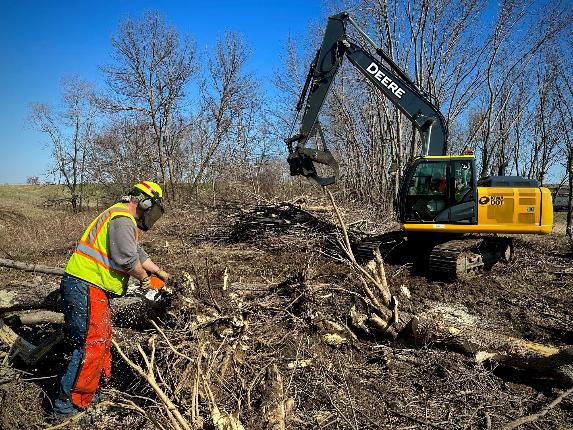 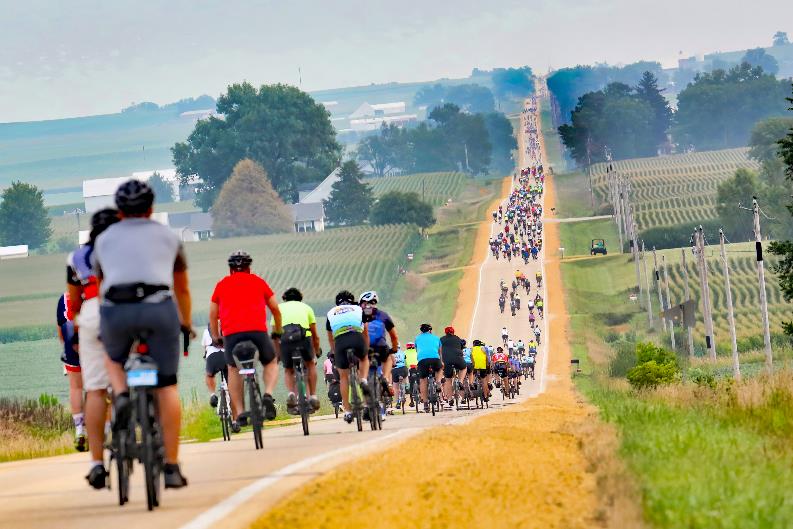 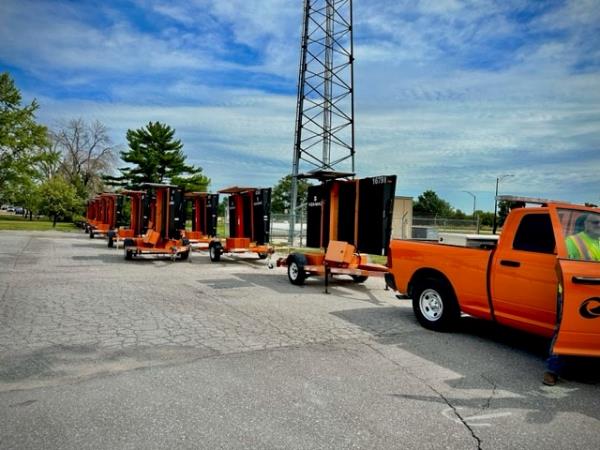 Questions?
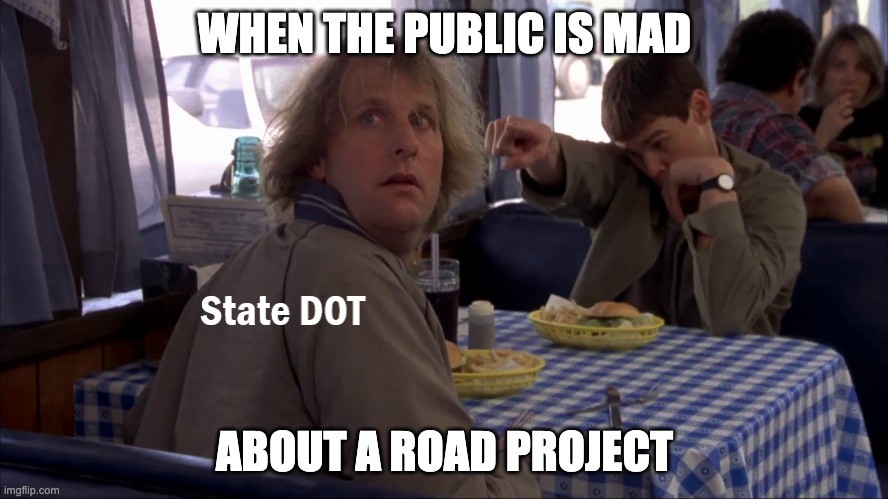 SHELBY EBEL, AICP
515-239-1996
Shelby.Ebel@iowadot.us​
iowadot.gov
Locals